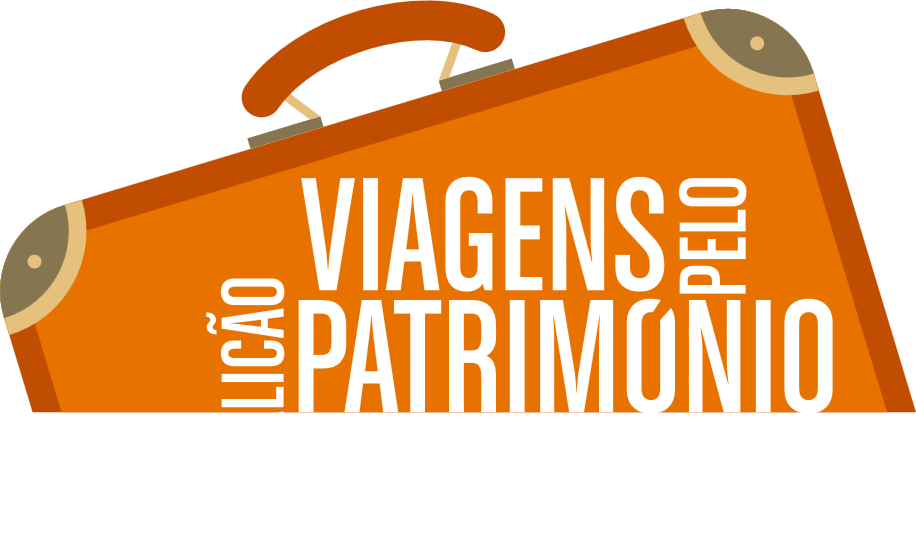 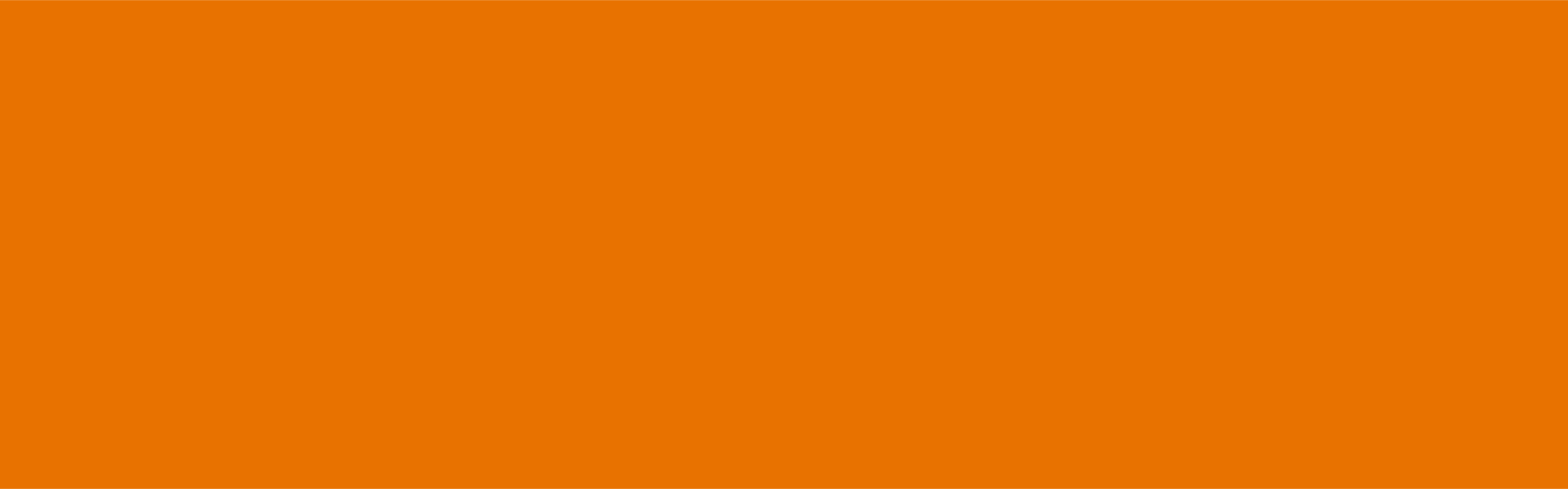 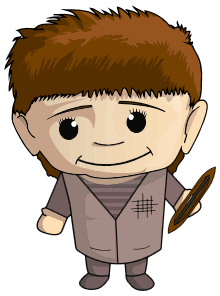 MUSEU DA INDÚSTRIA TEXTIL 
DA BACIA DO AVE
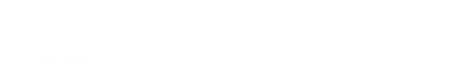 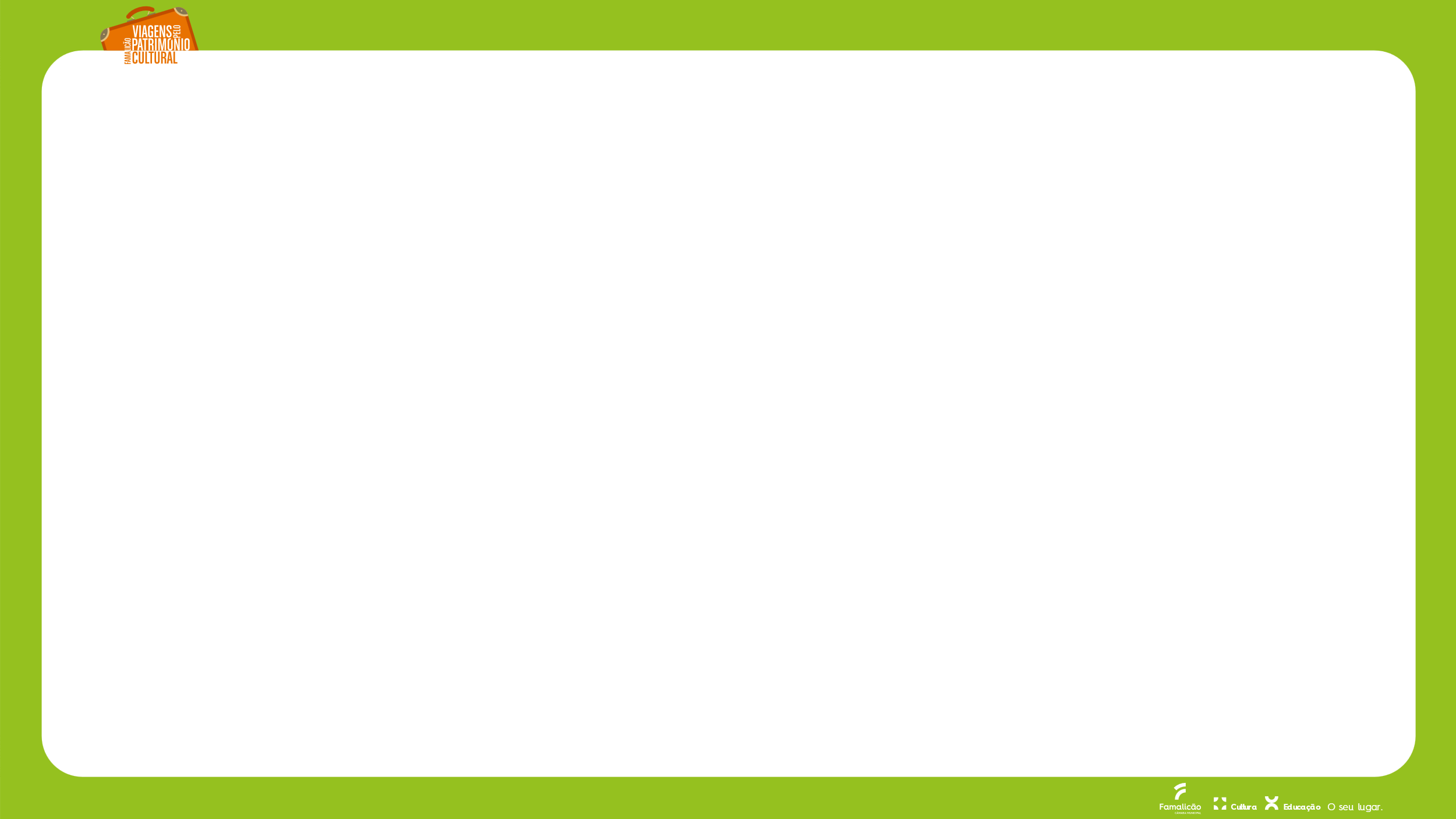 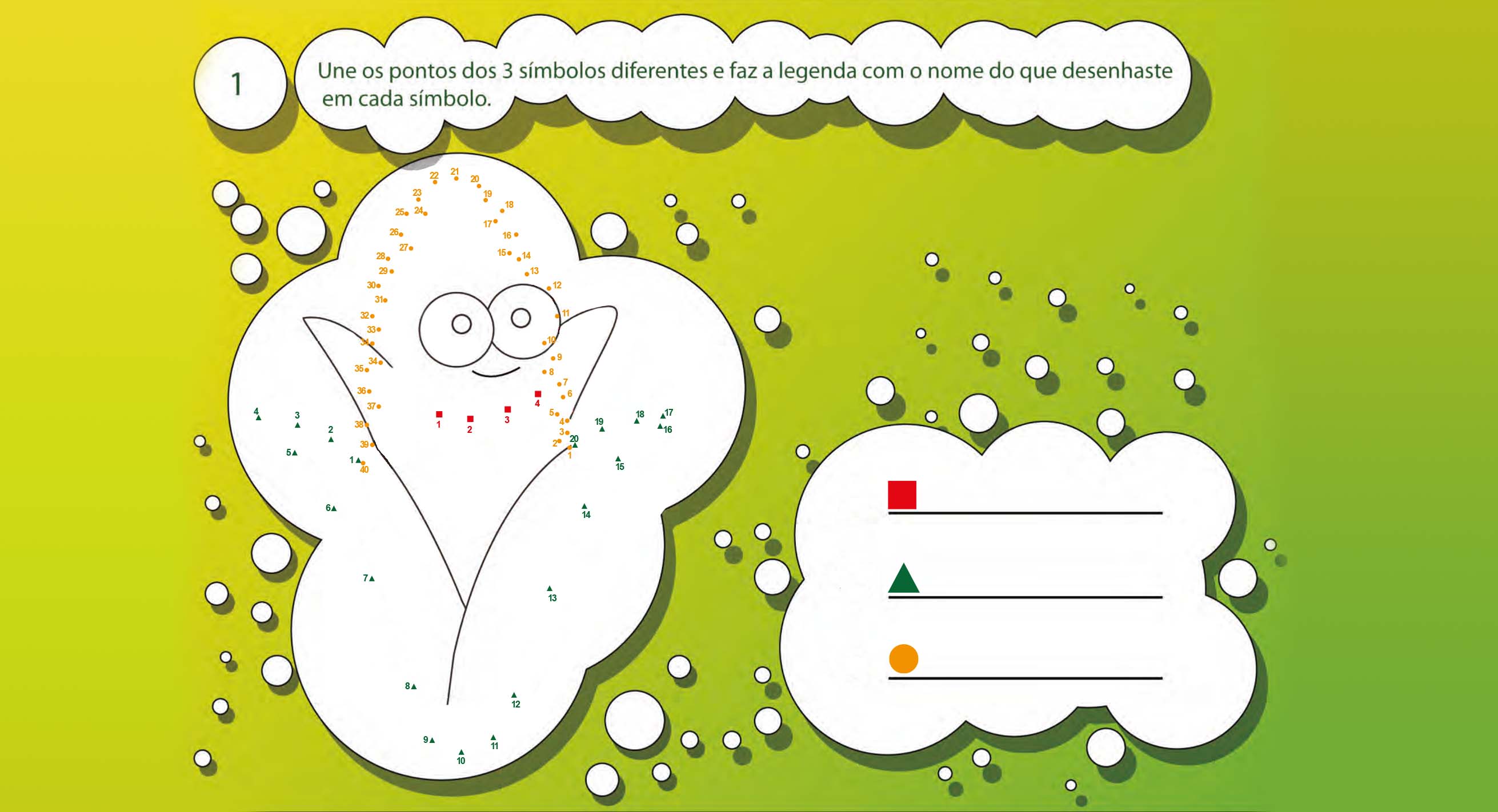 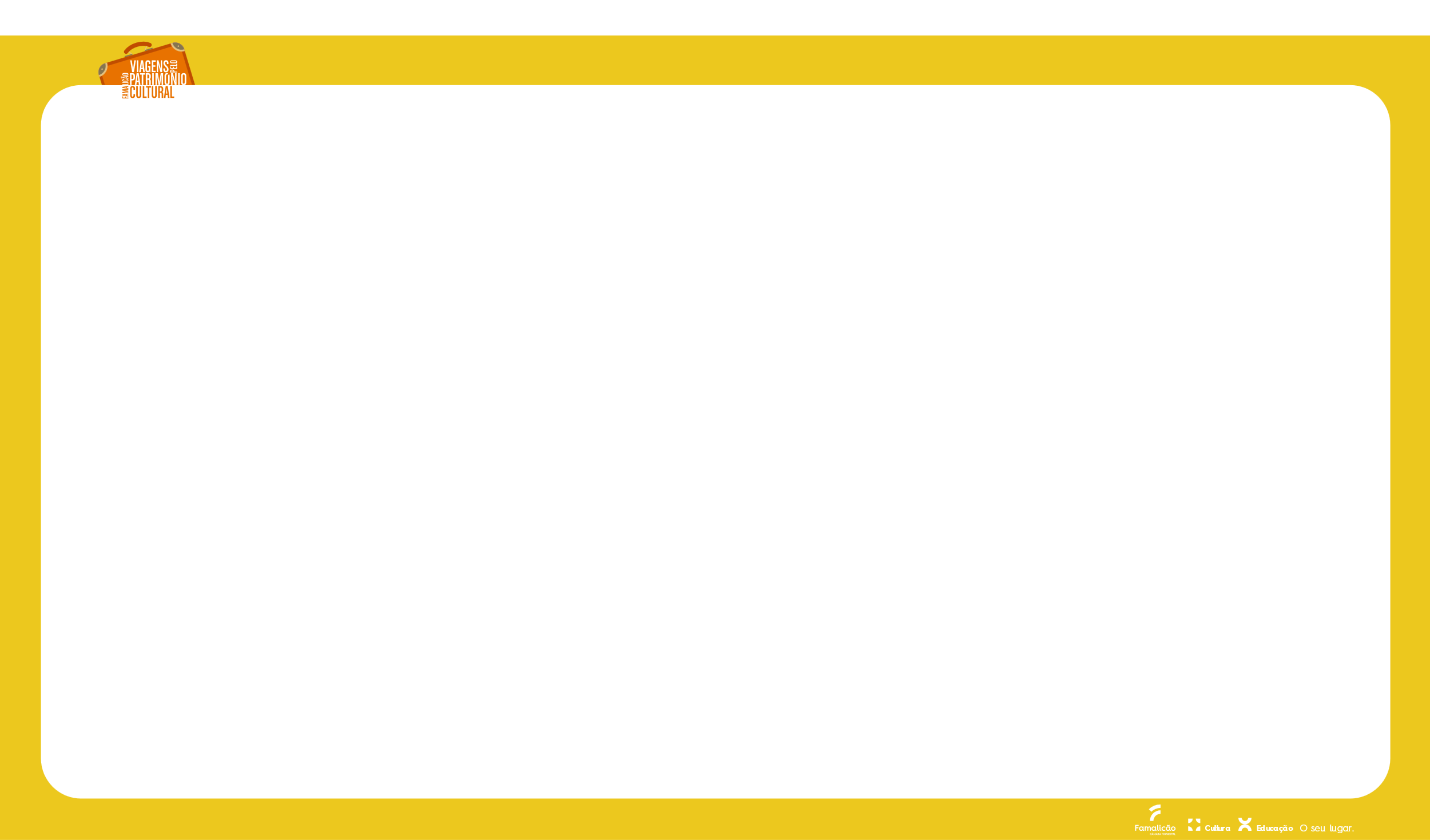 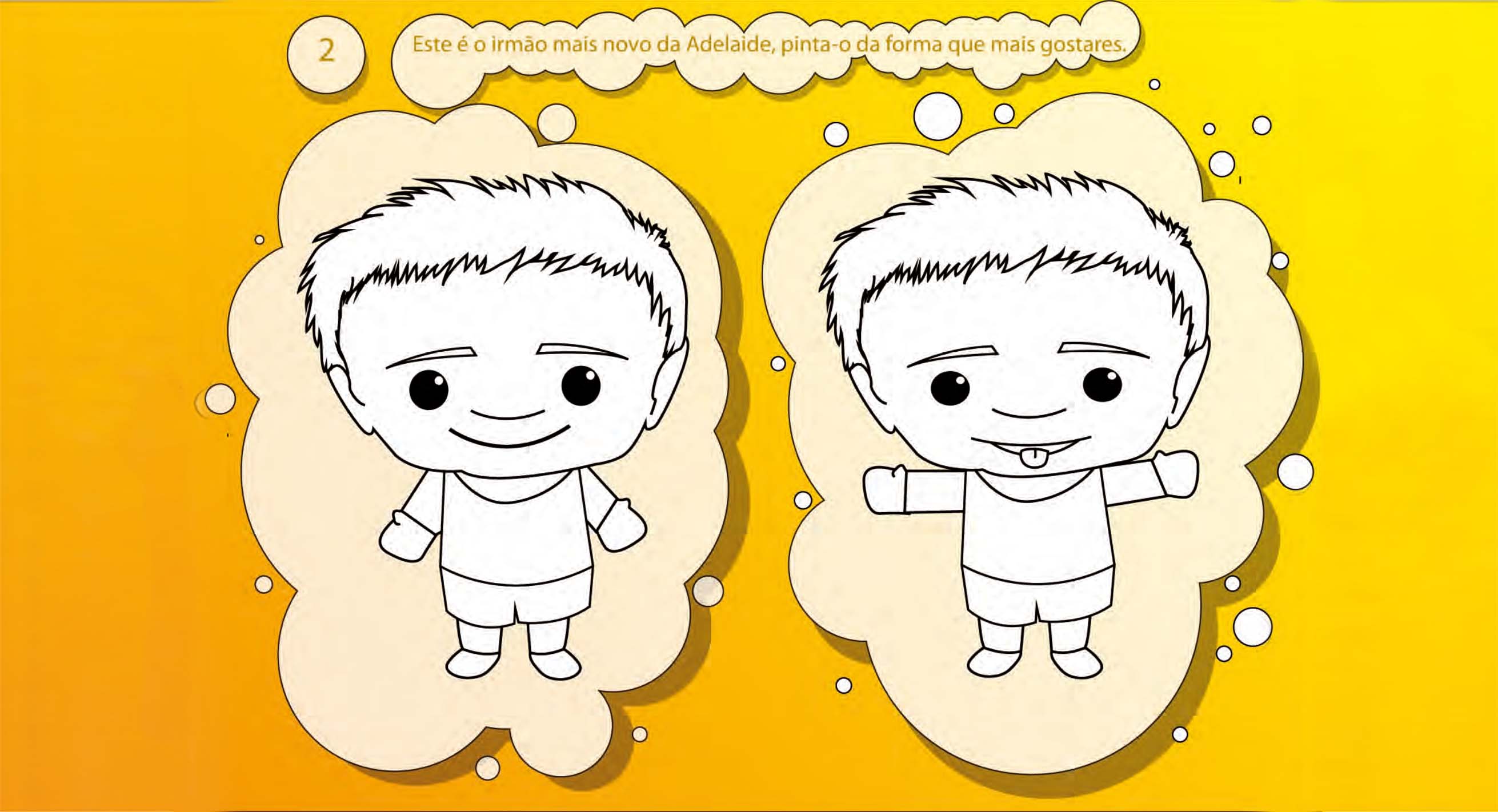 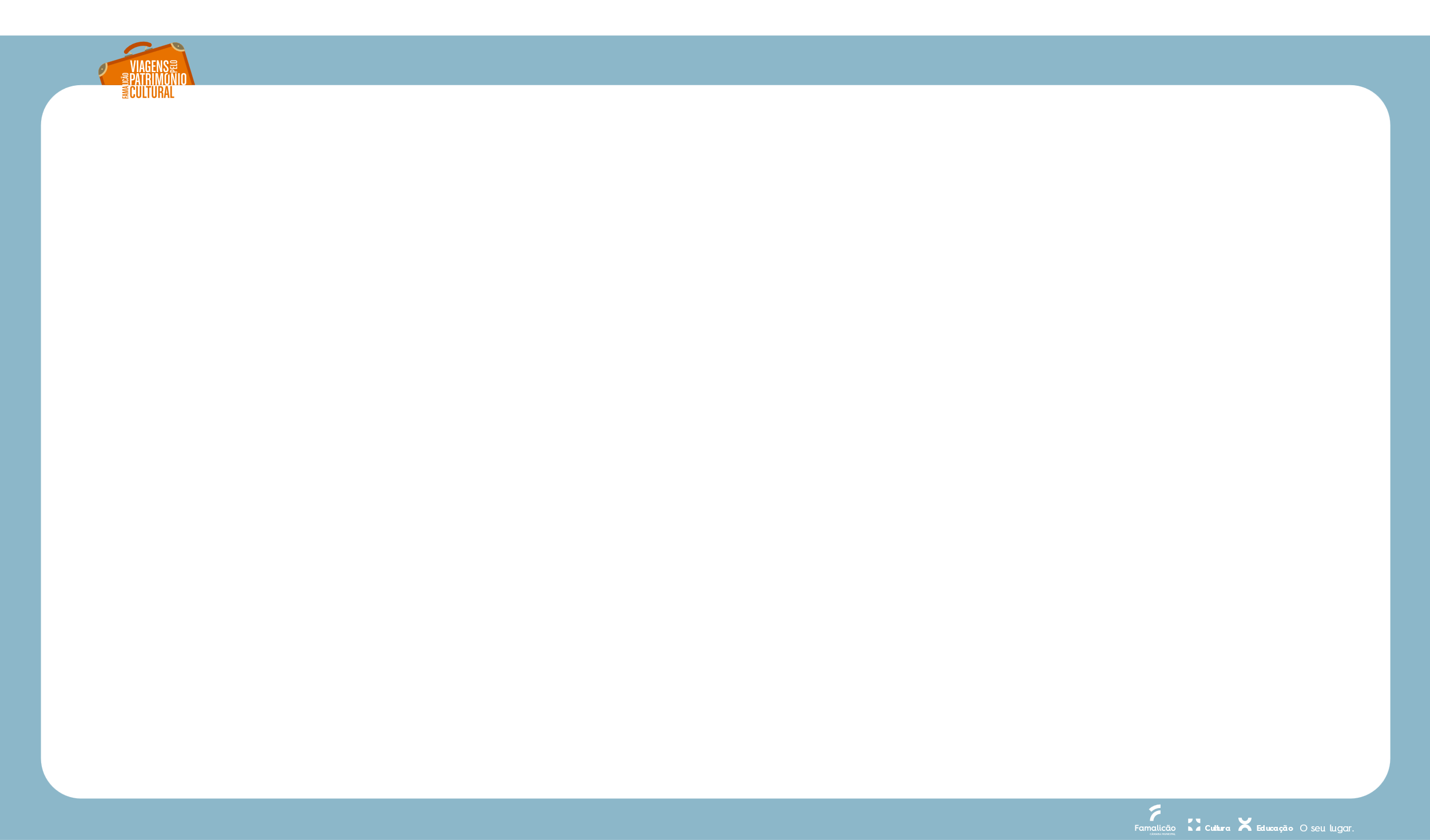 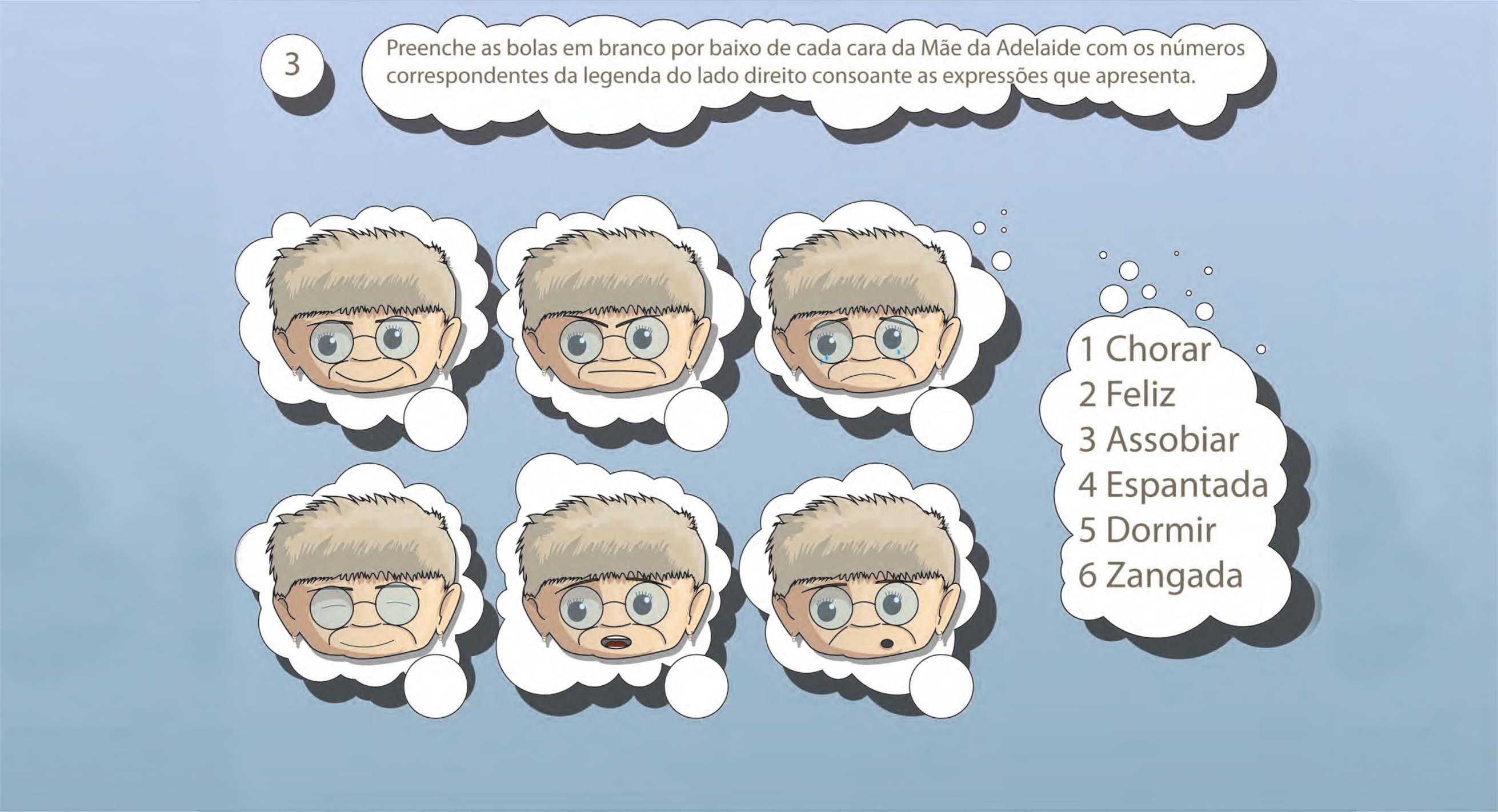 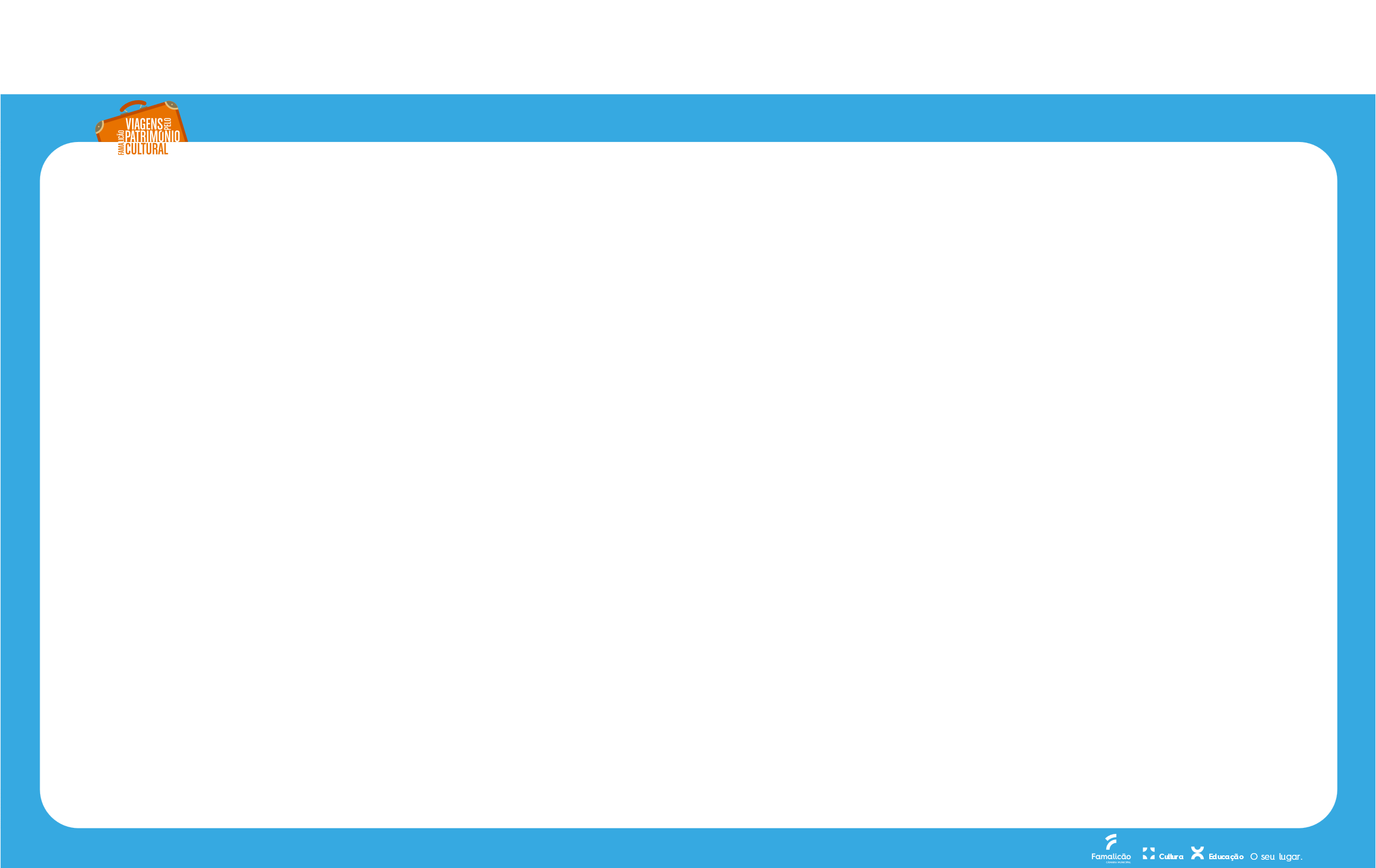 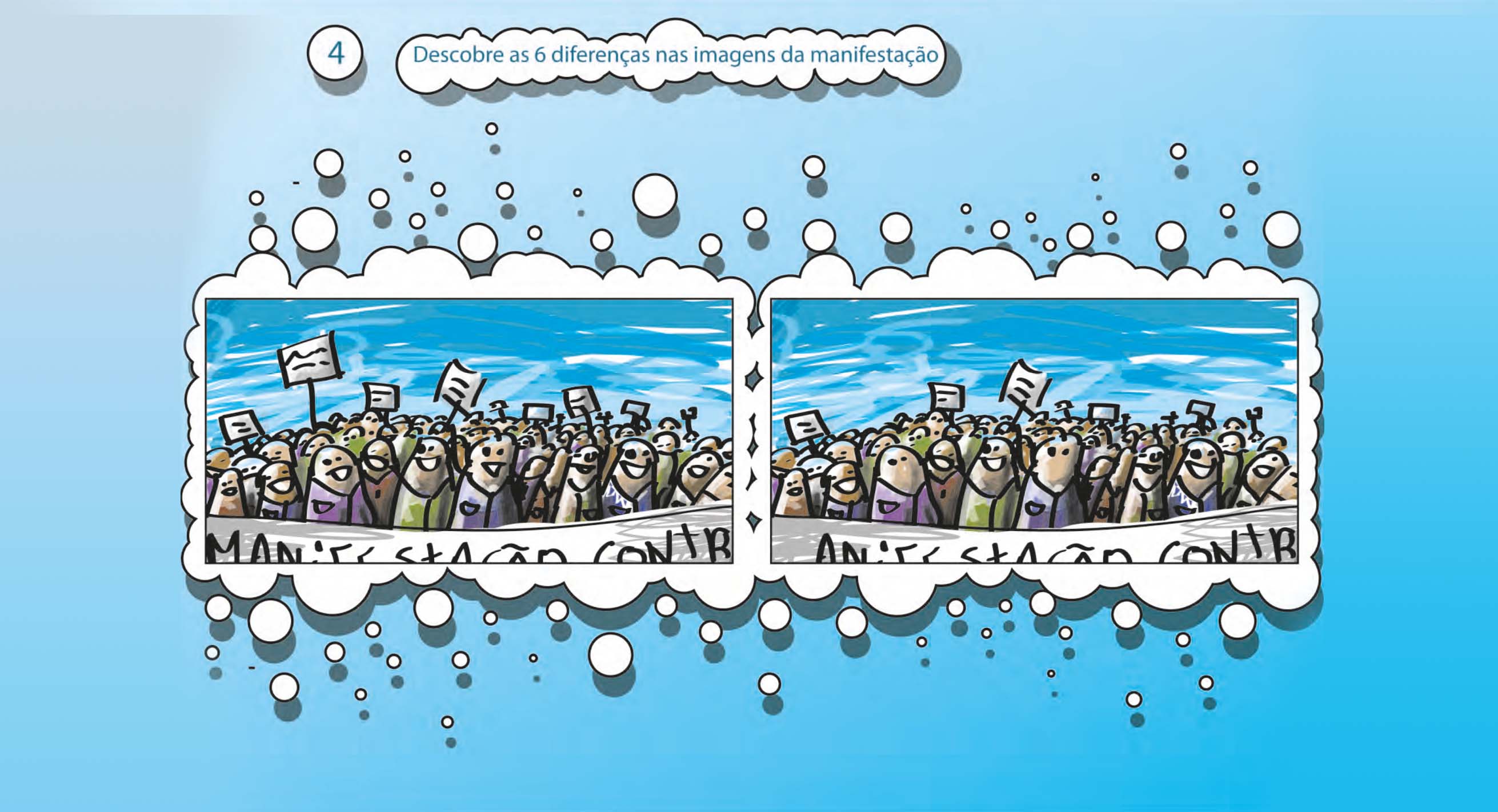 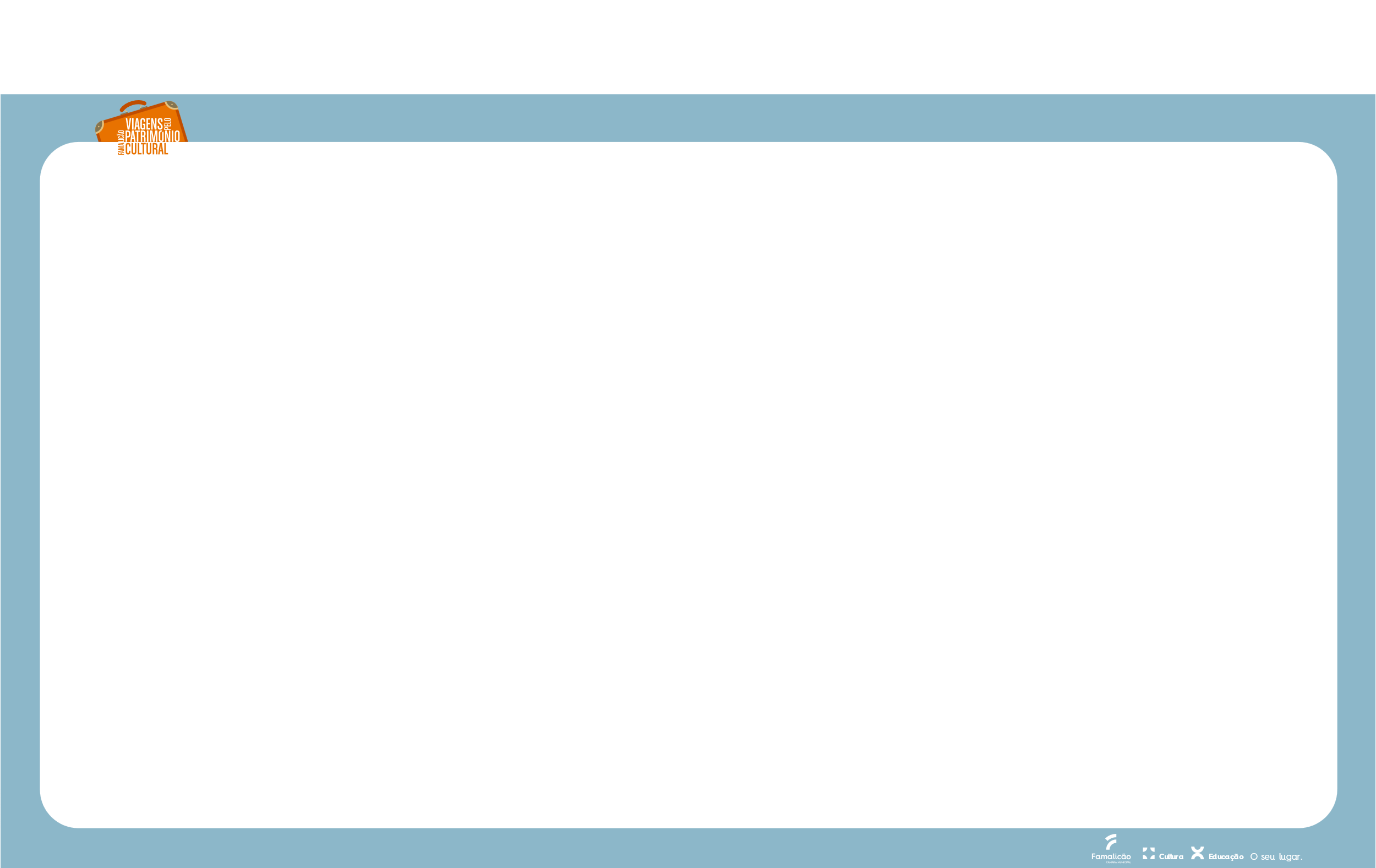 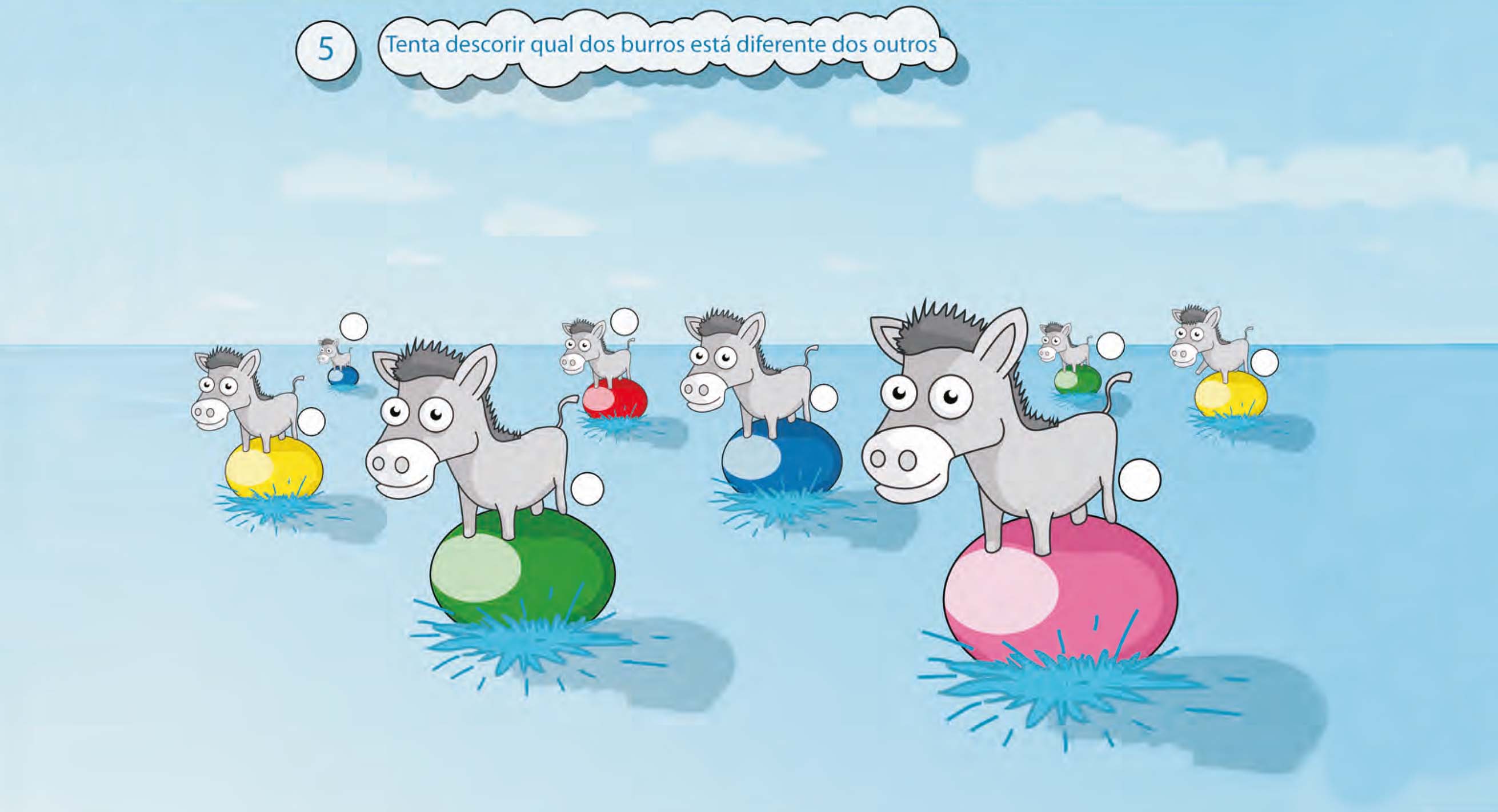 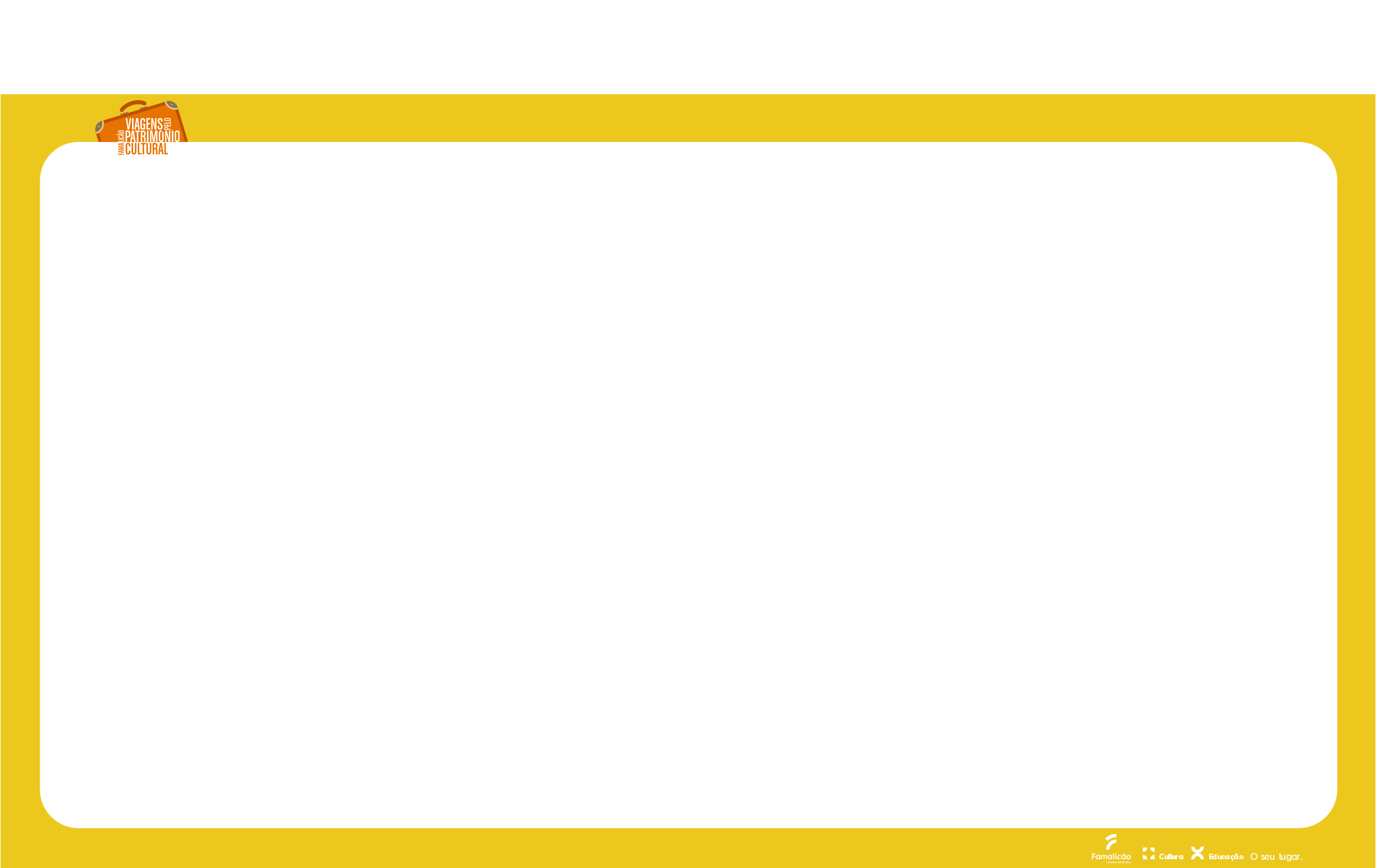 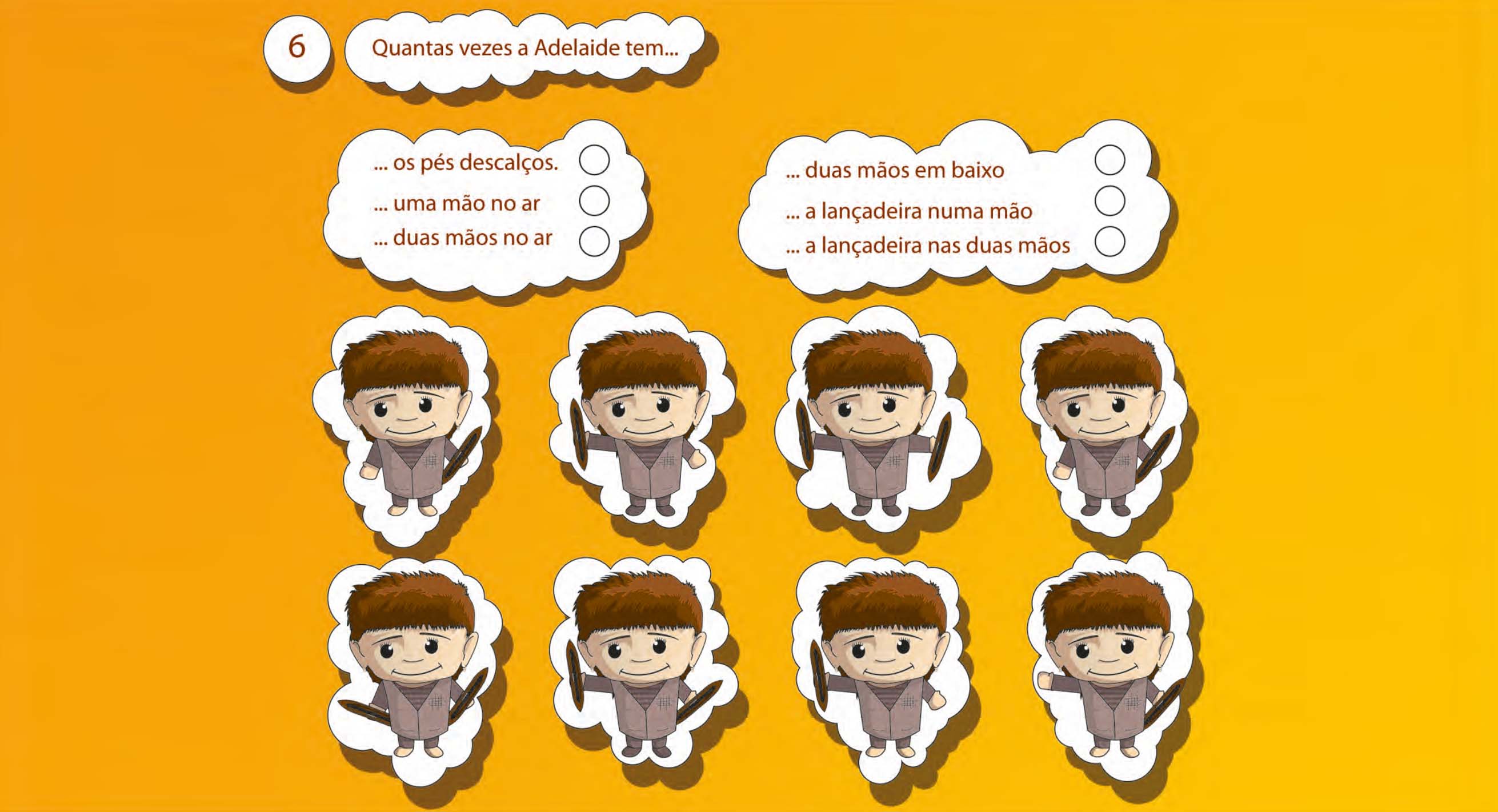 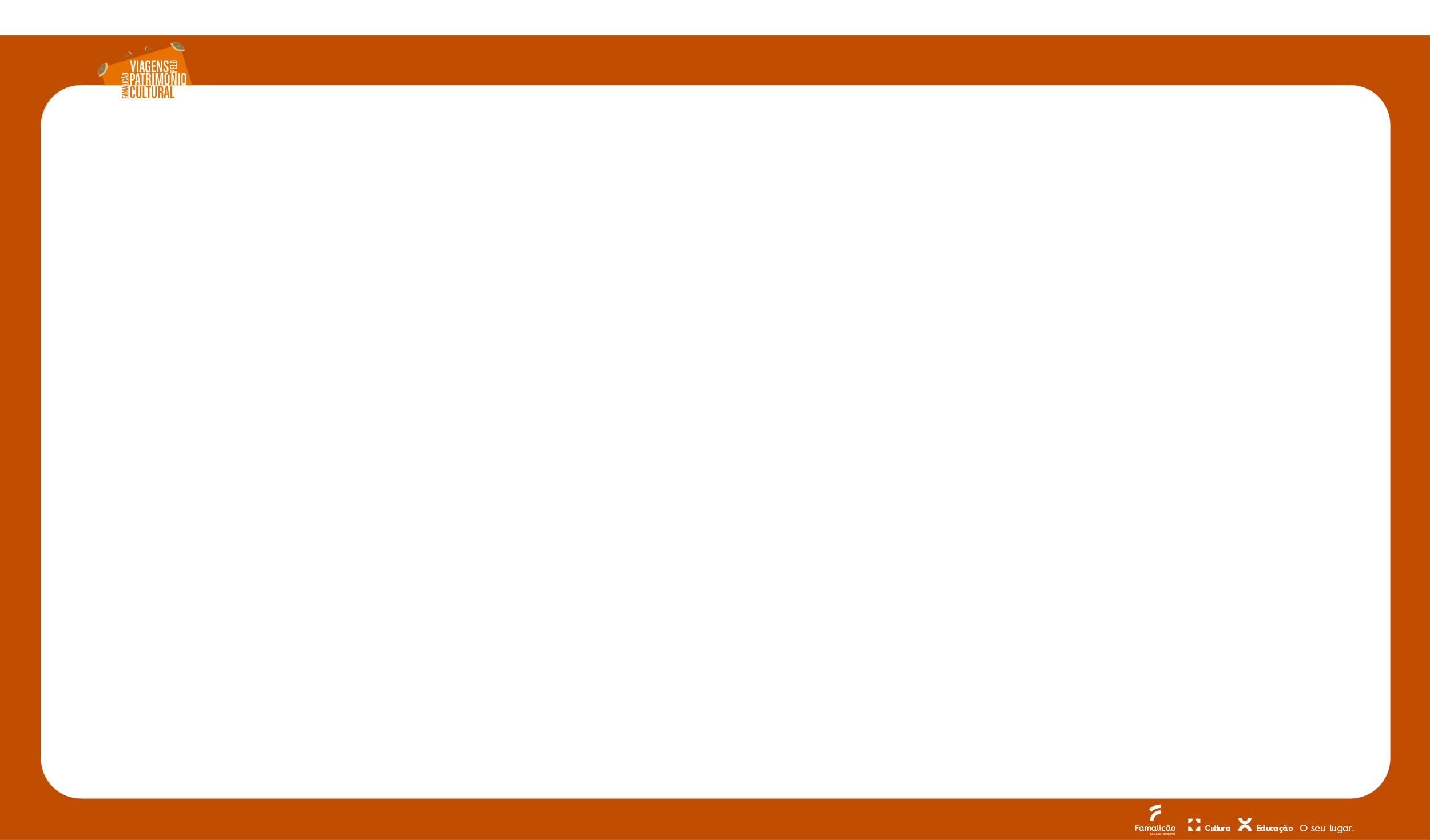 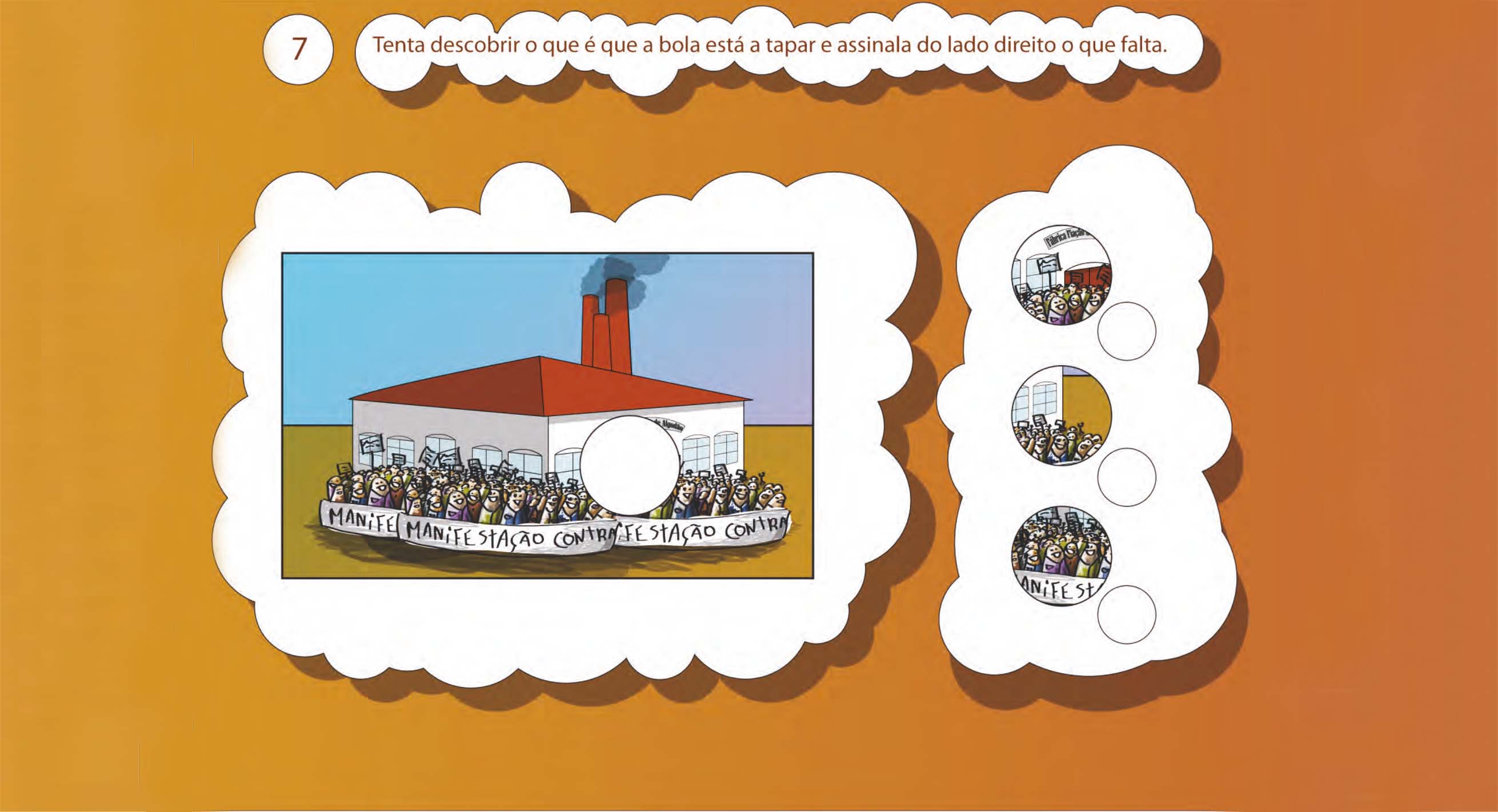 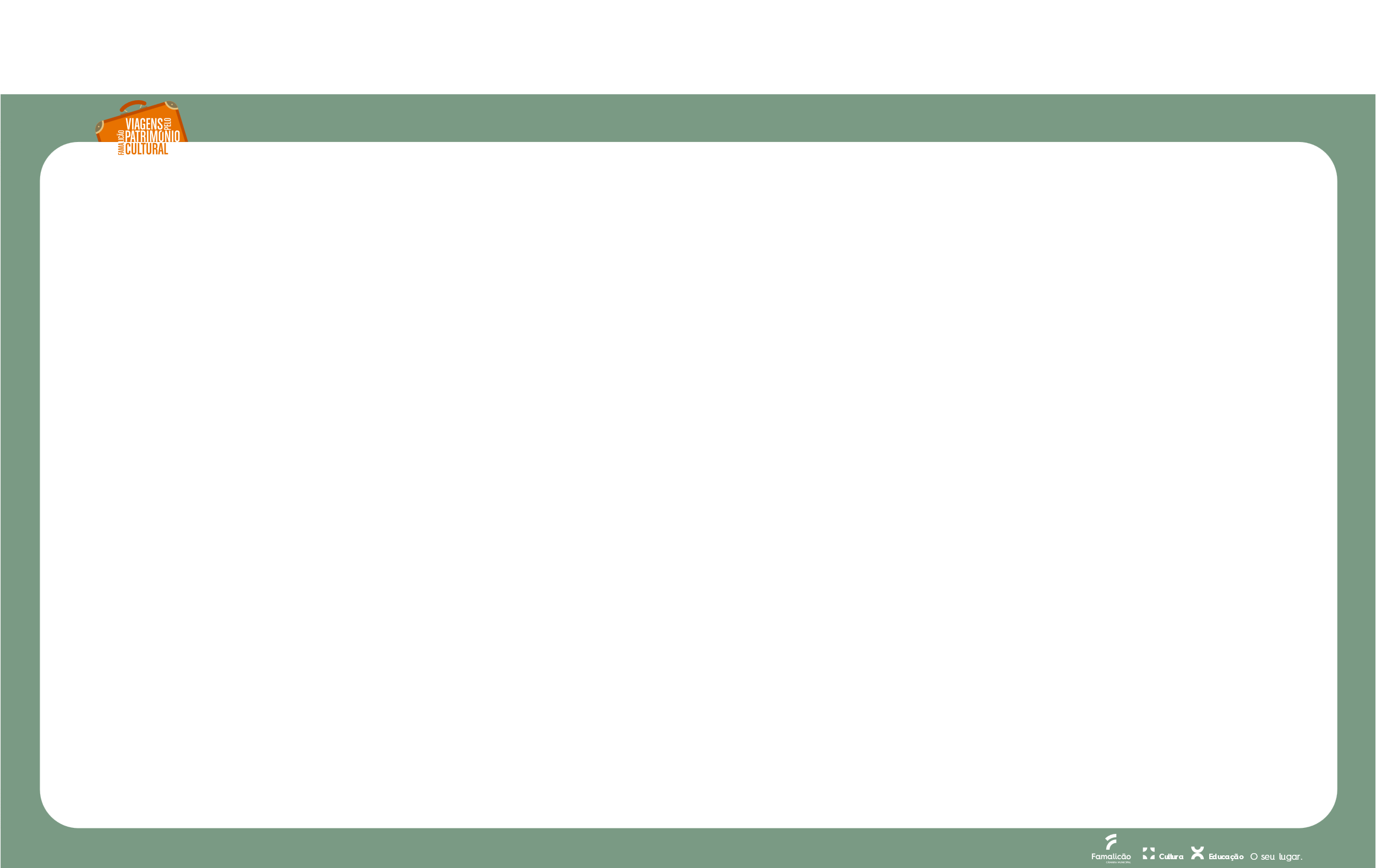 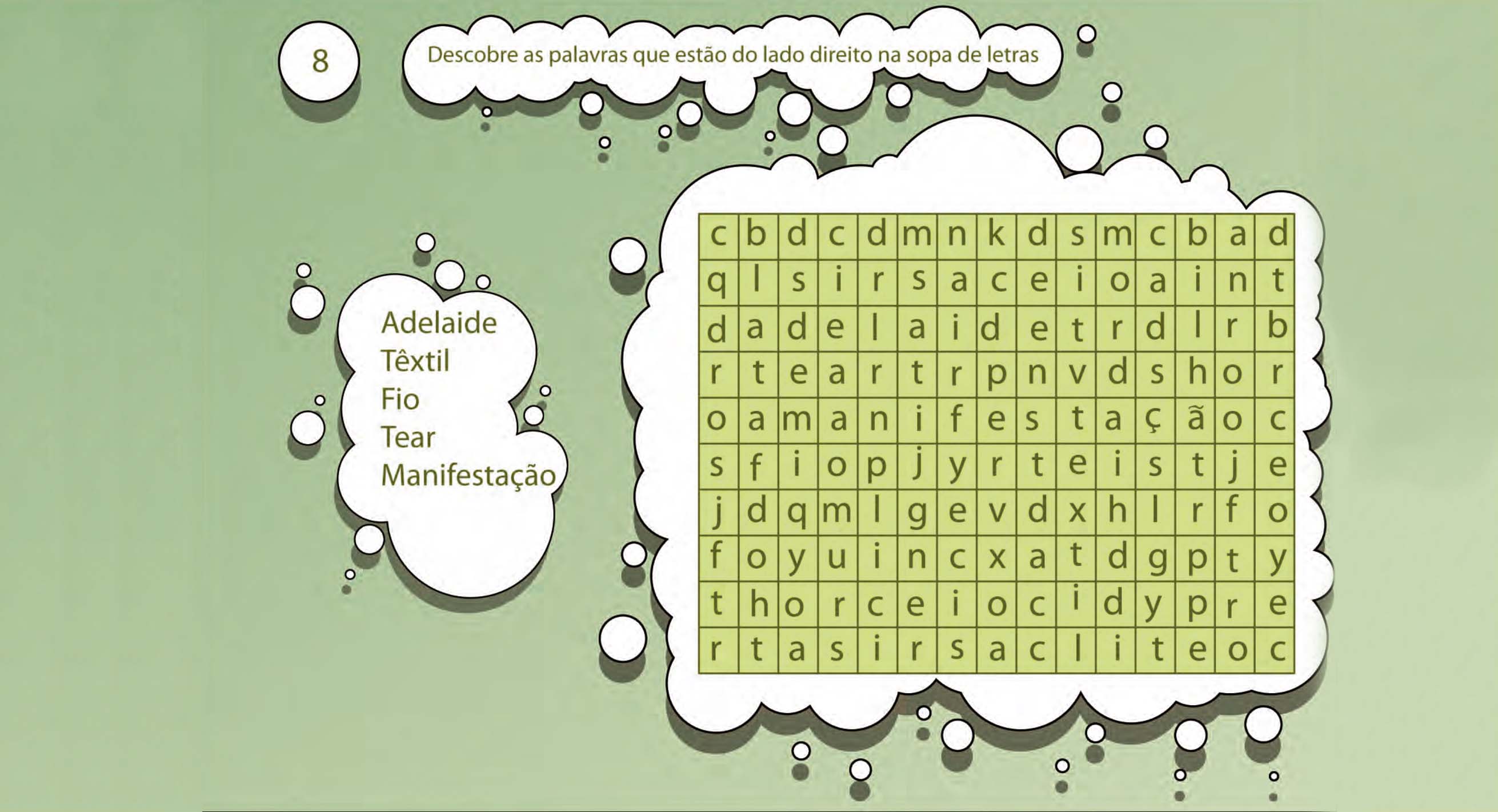 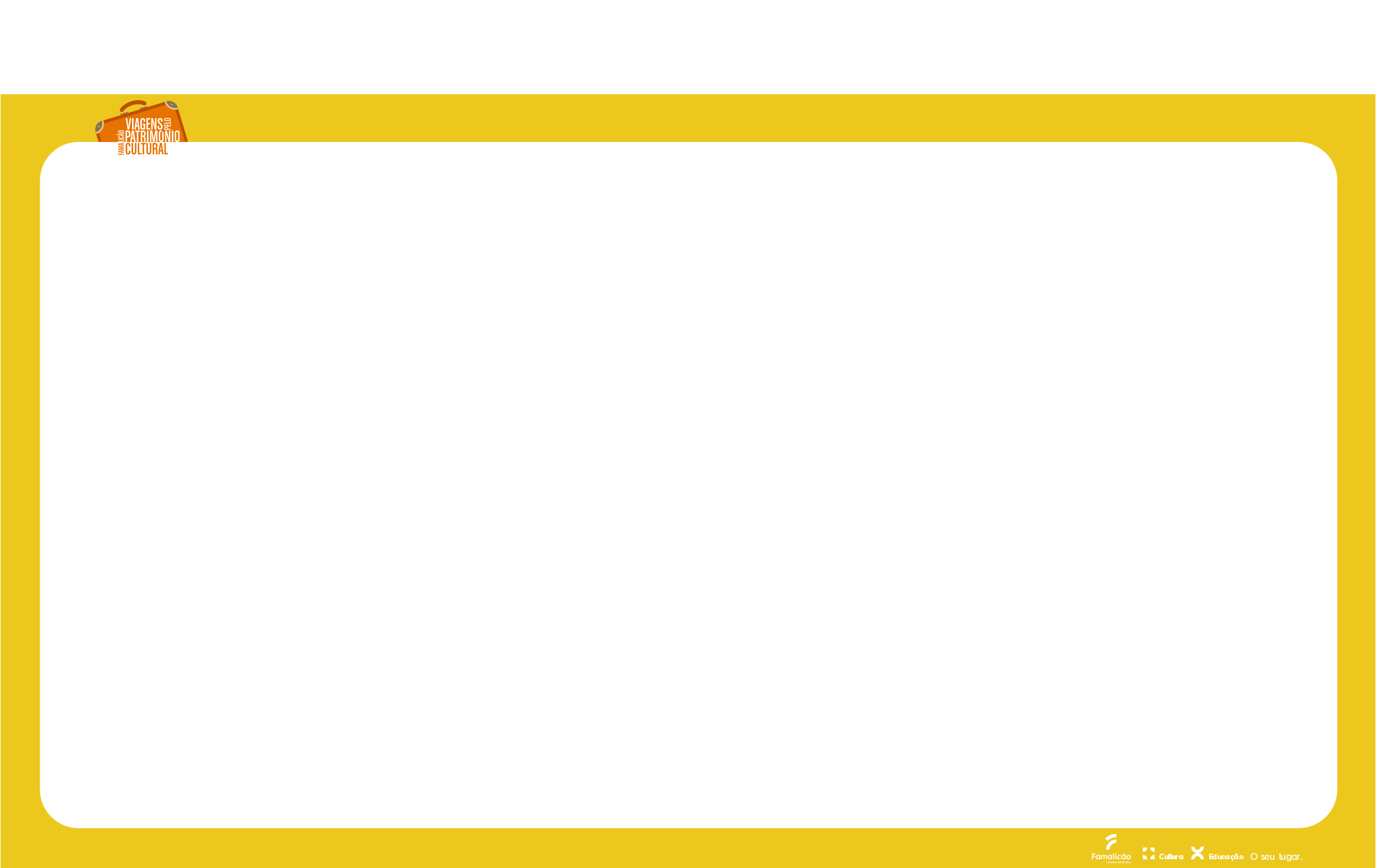 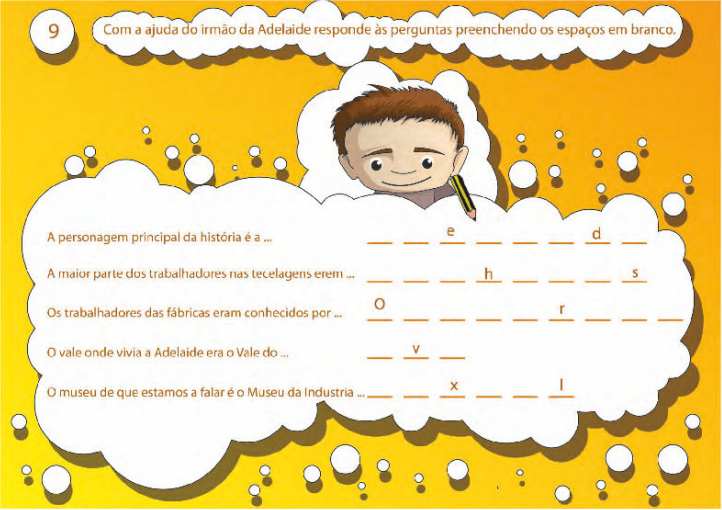 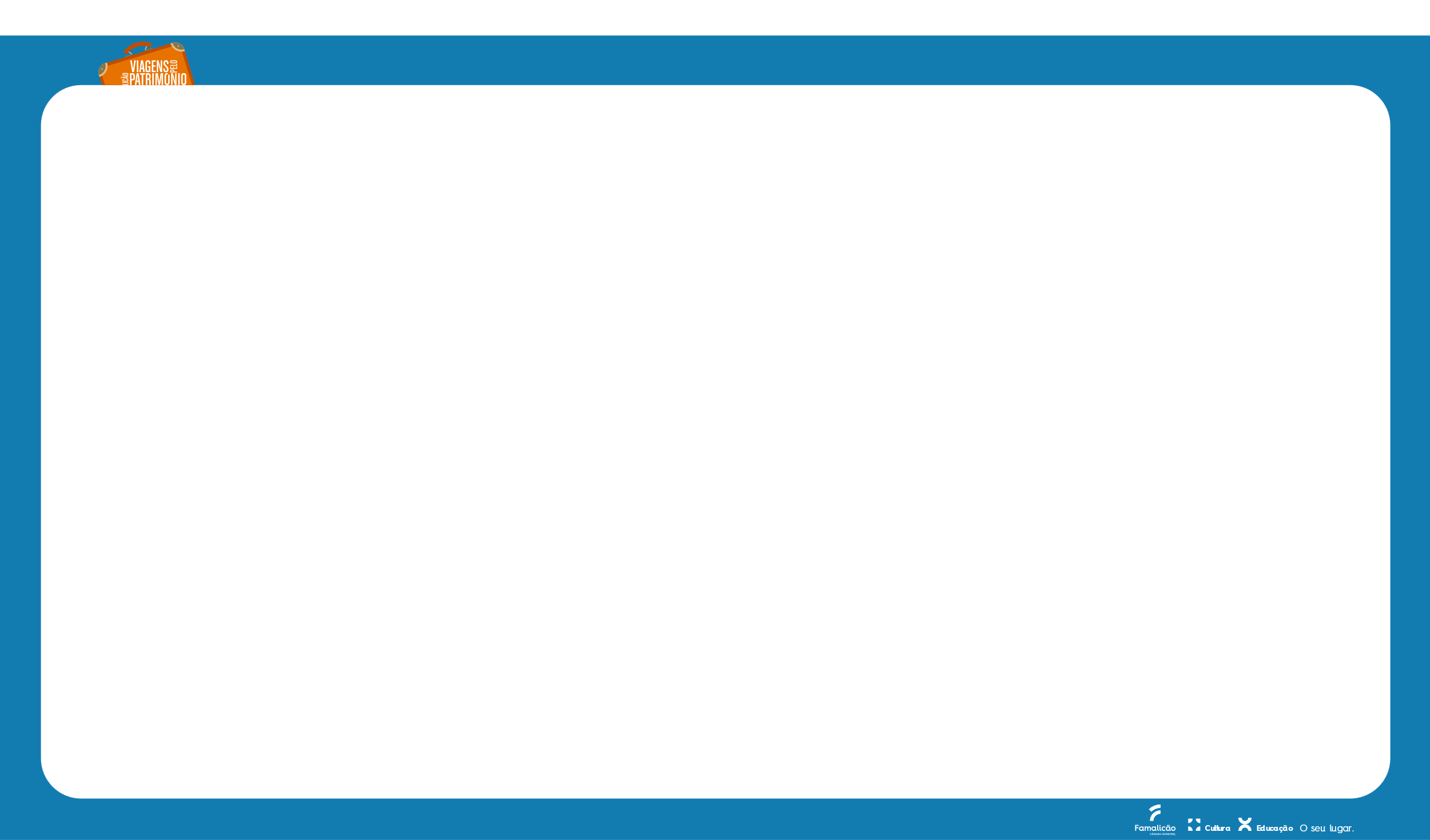 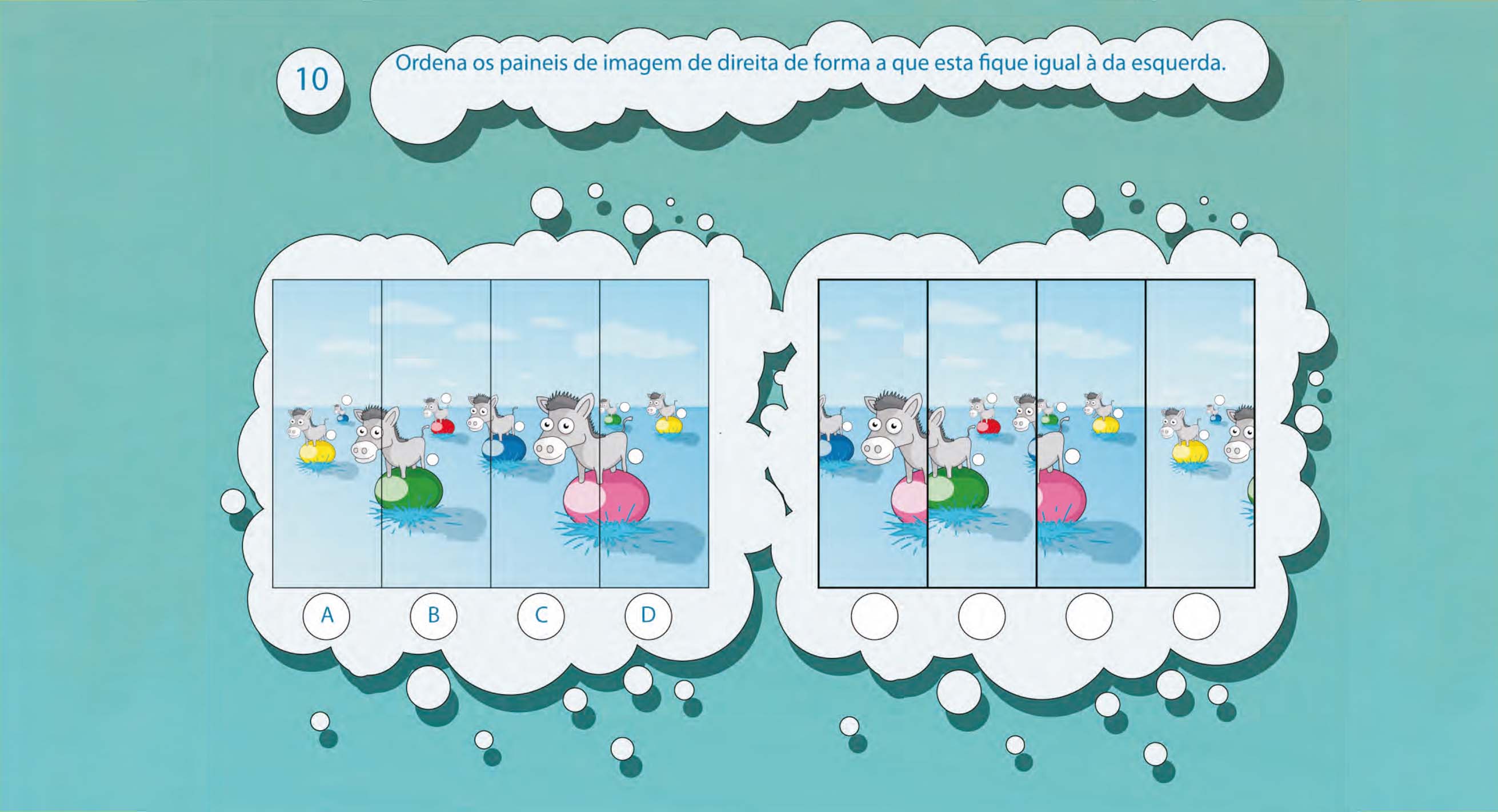 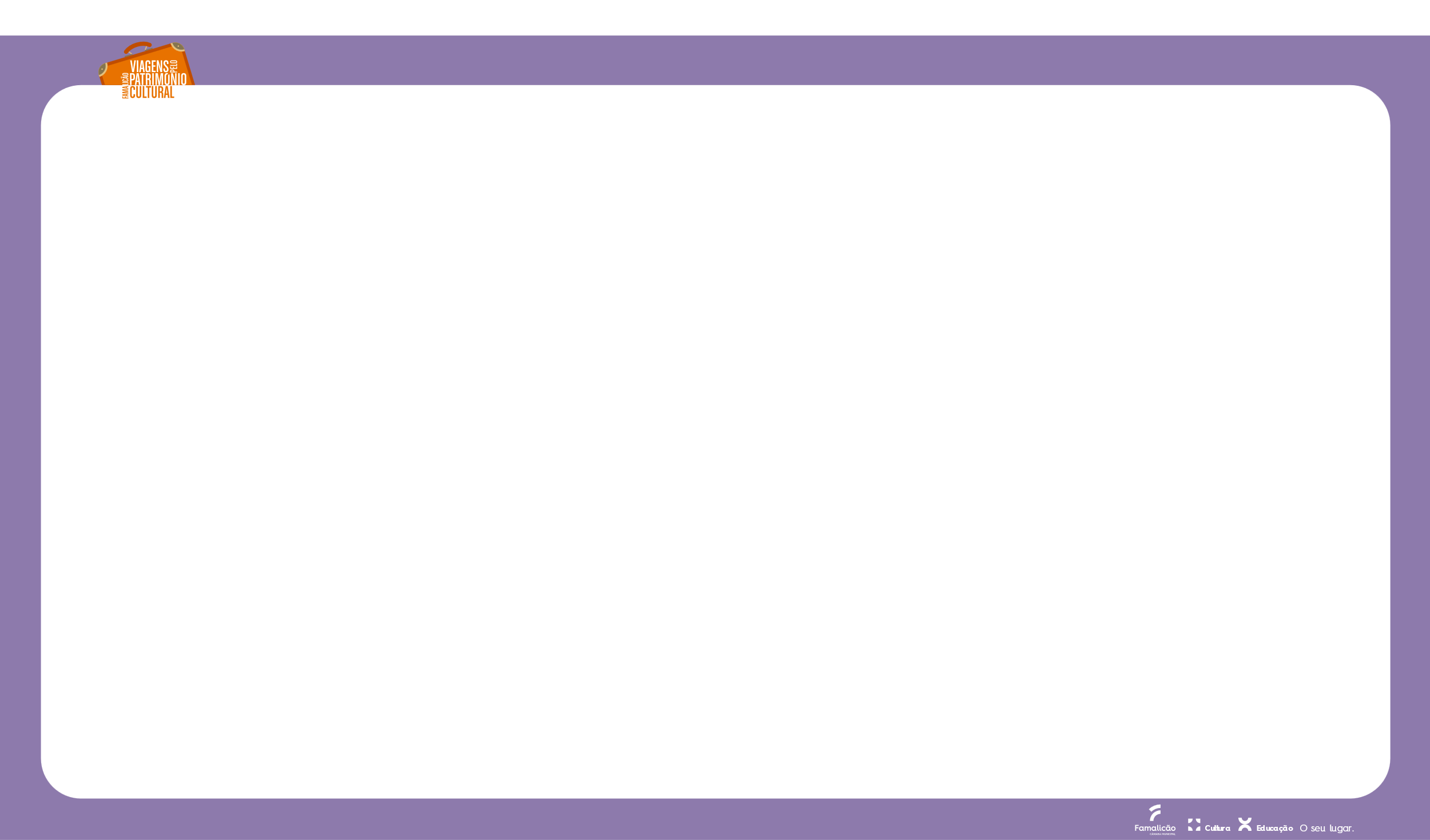 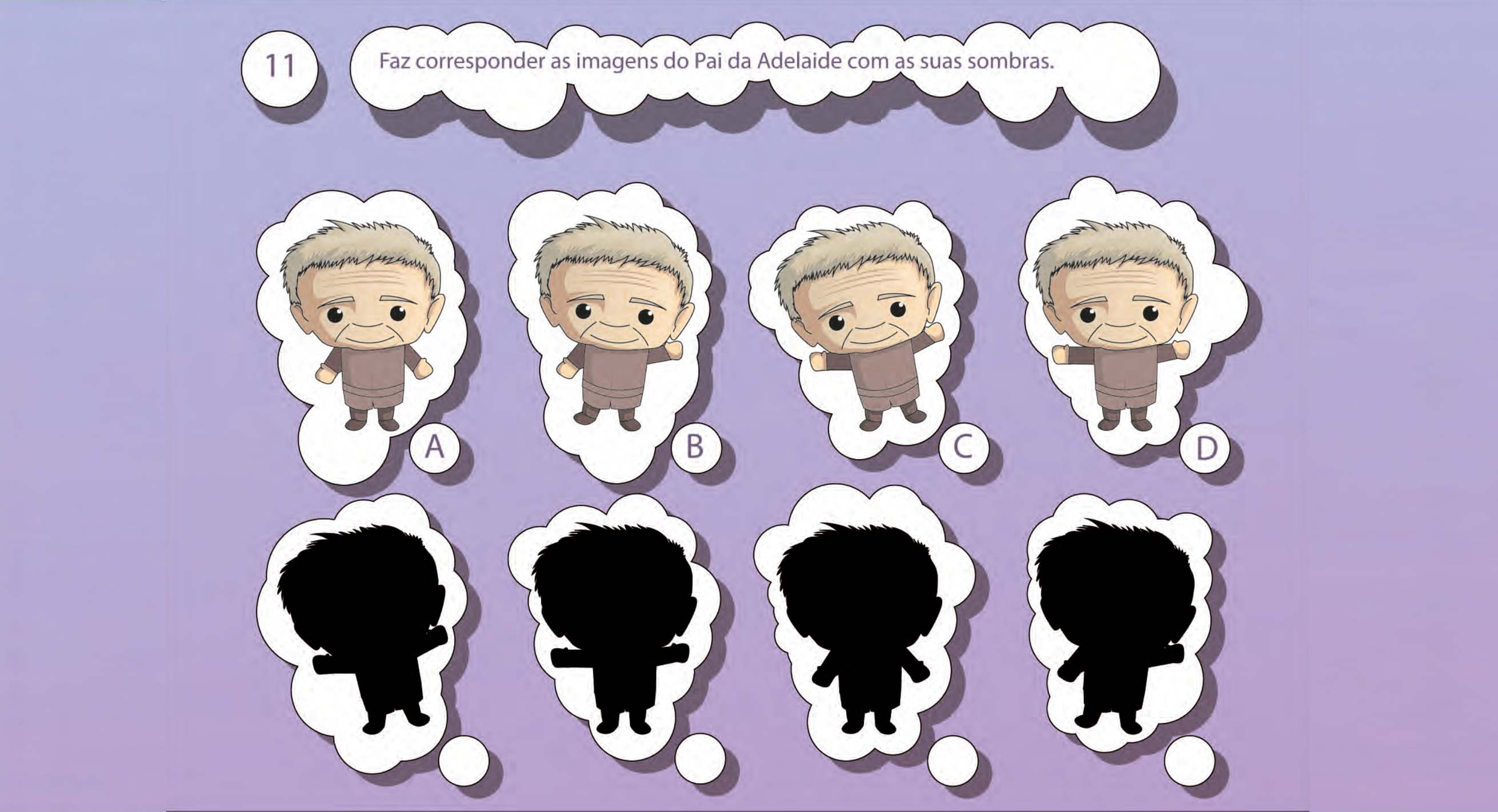 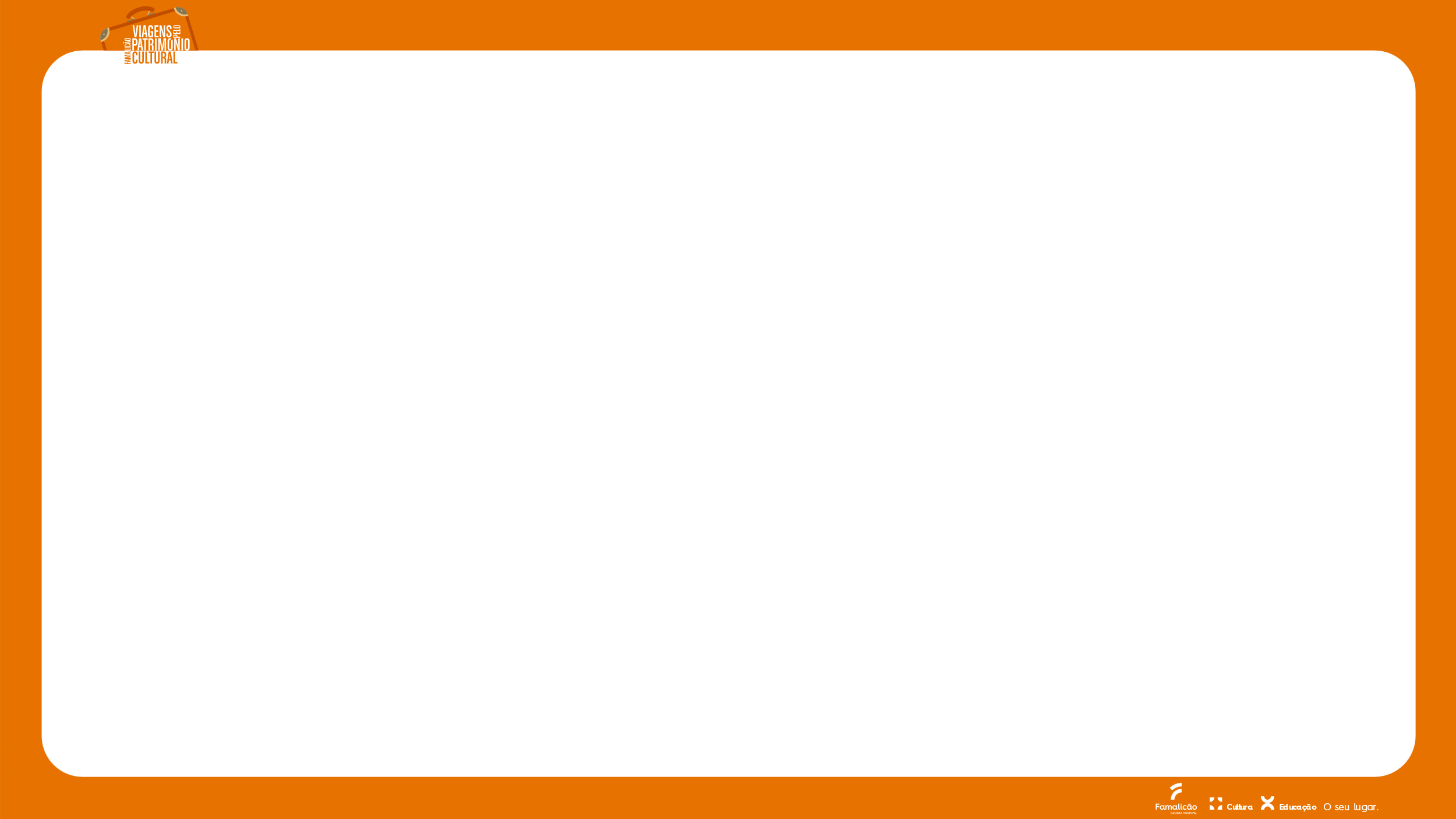 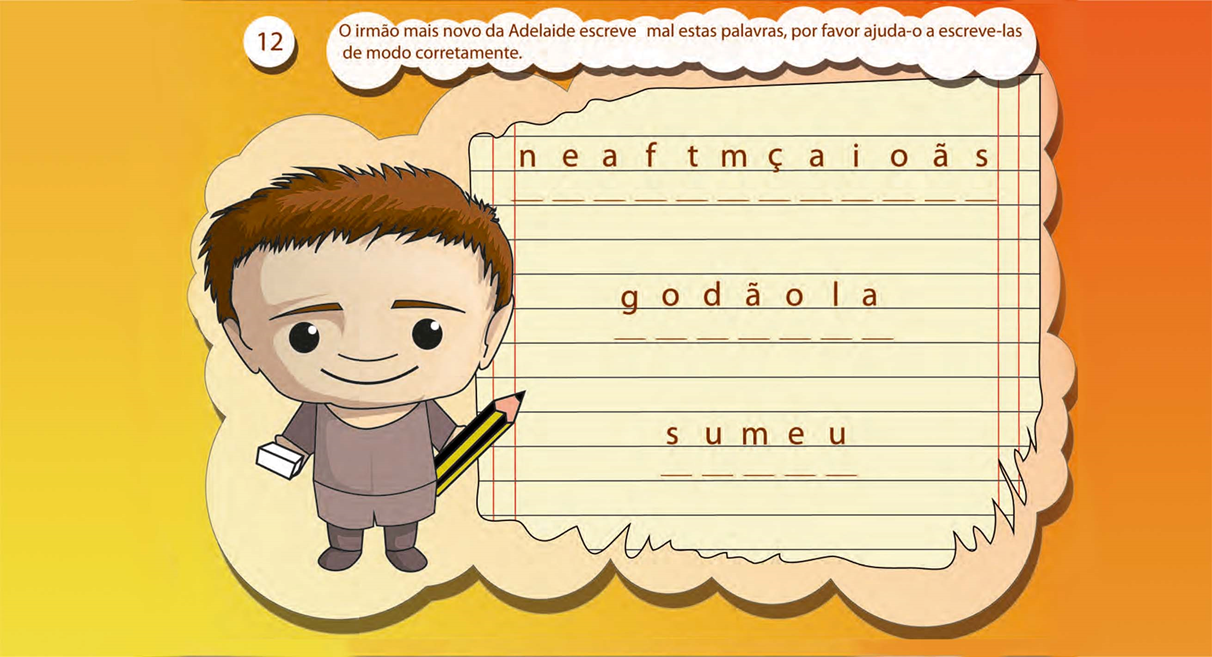 u
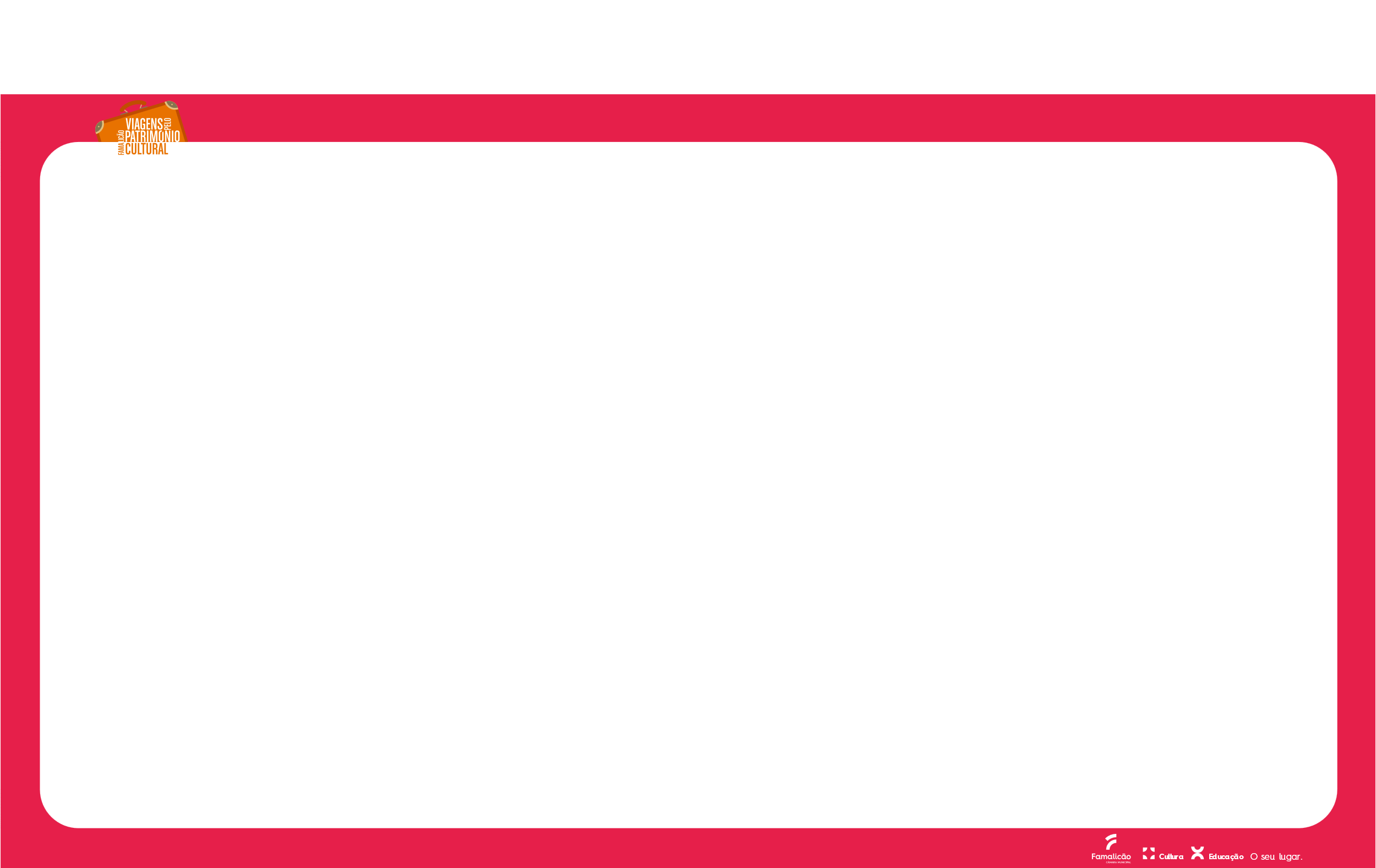 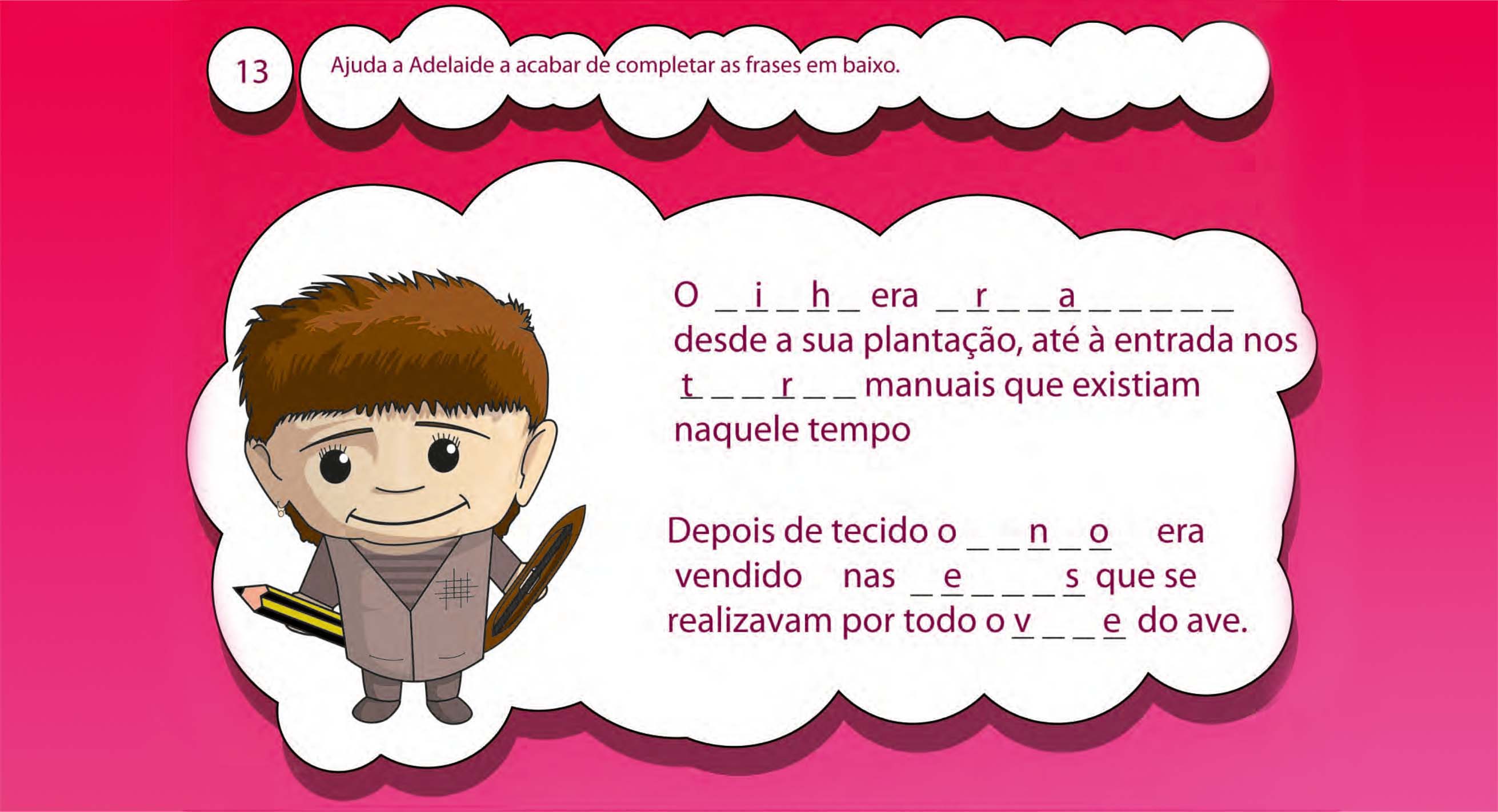 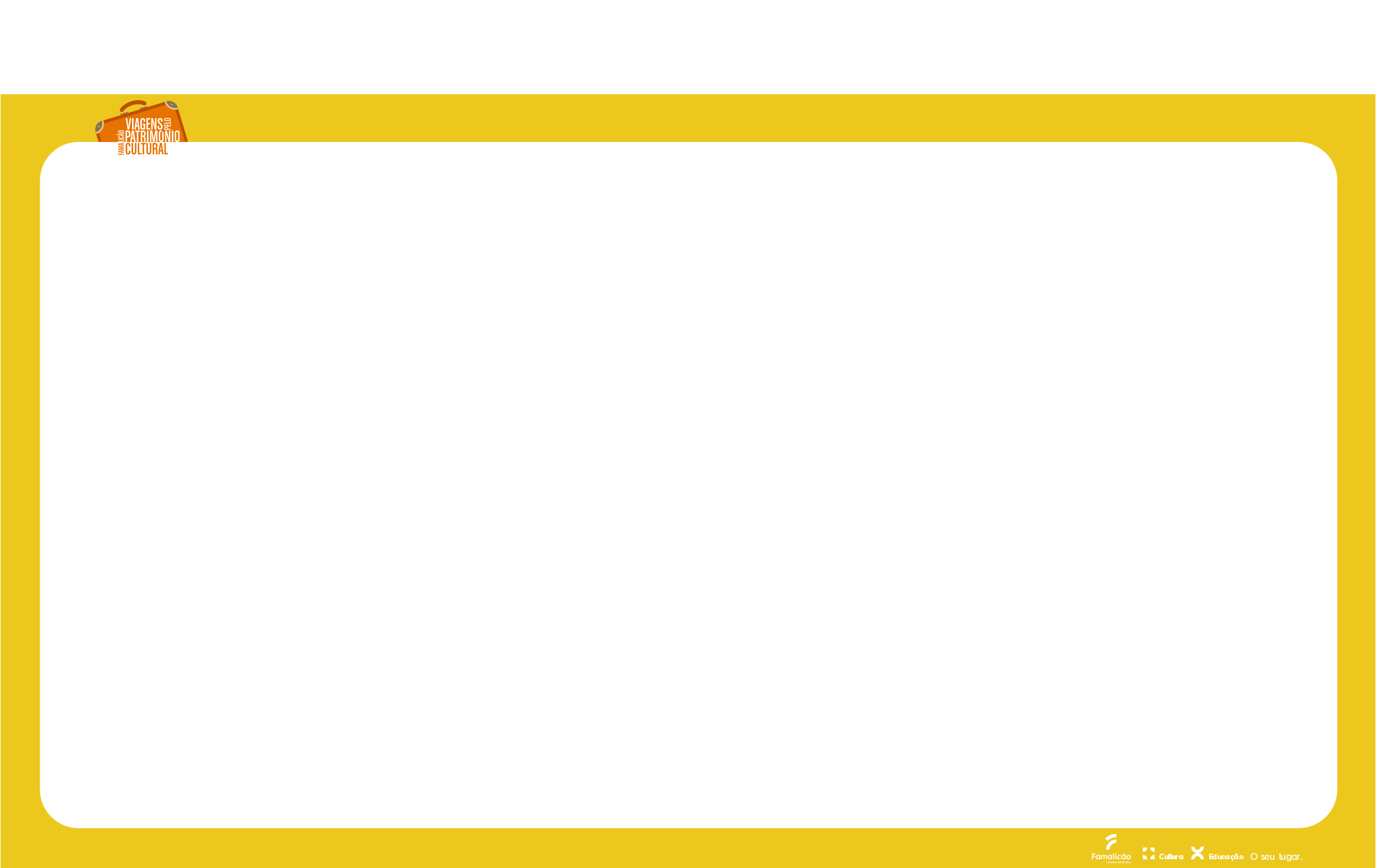 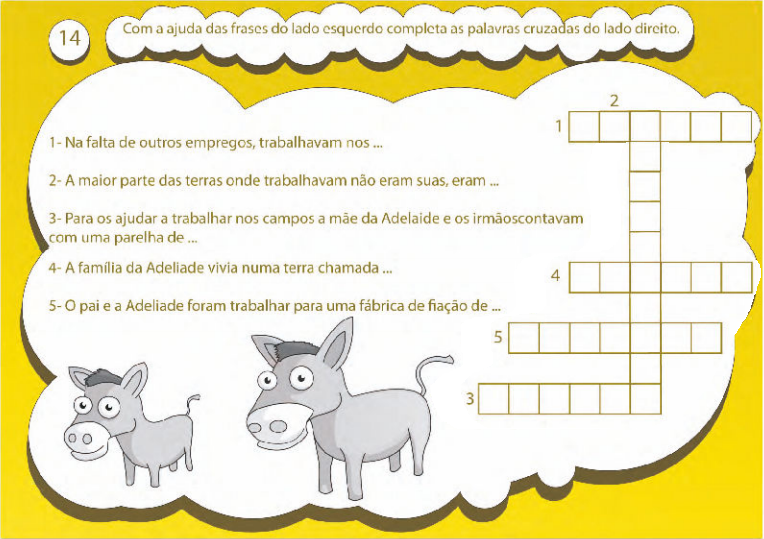 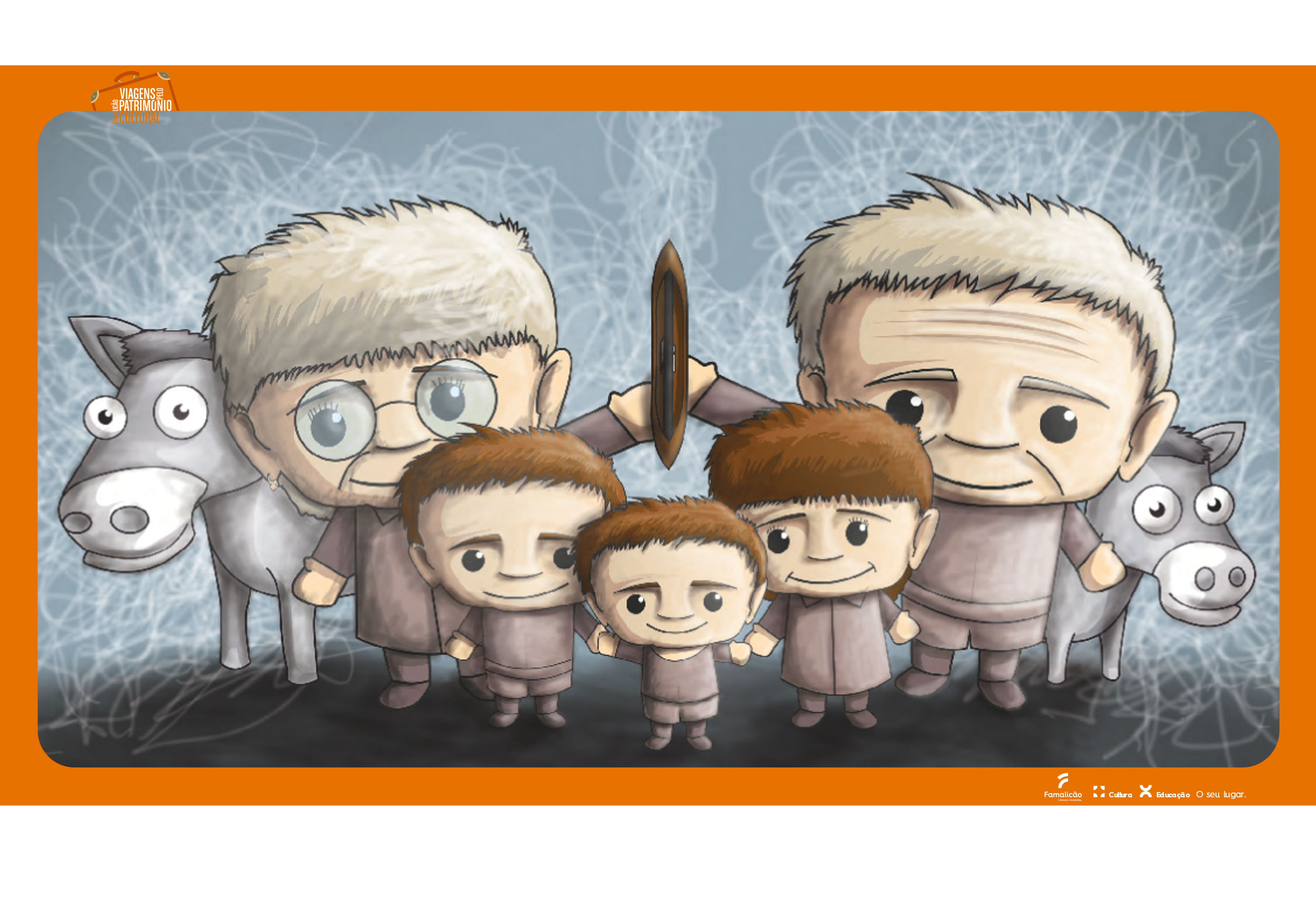 Município de Vila Nova de Famalicão
Praça Álvaro Marques
4760-502 Vila Nova de Famalicão
Tel: 252 320 900

maletaspedagogicas@famalicao.pt
www.famalicao.pt
www.famalicaoeducativo.pt


http://www.famalicaoeducativo.pt/_viagens_pelo_patrimonio_cultural_a_descoberta
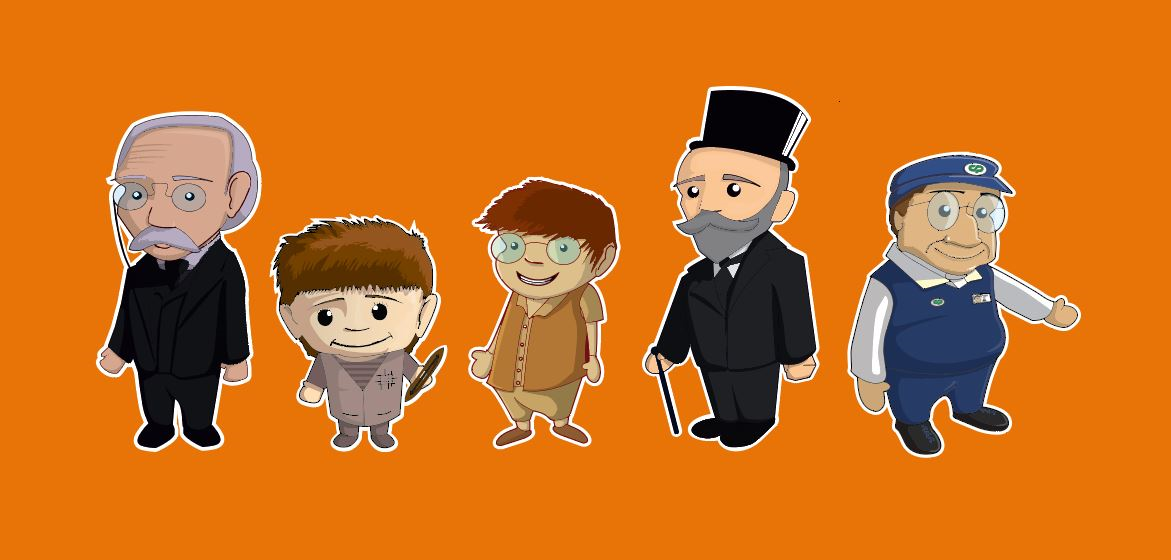